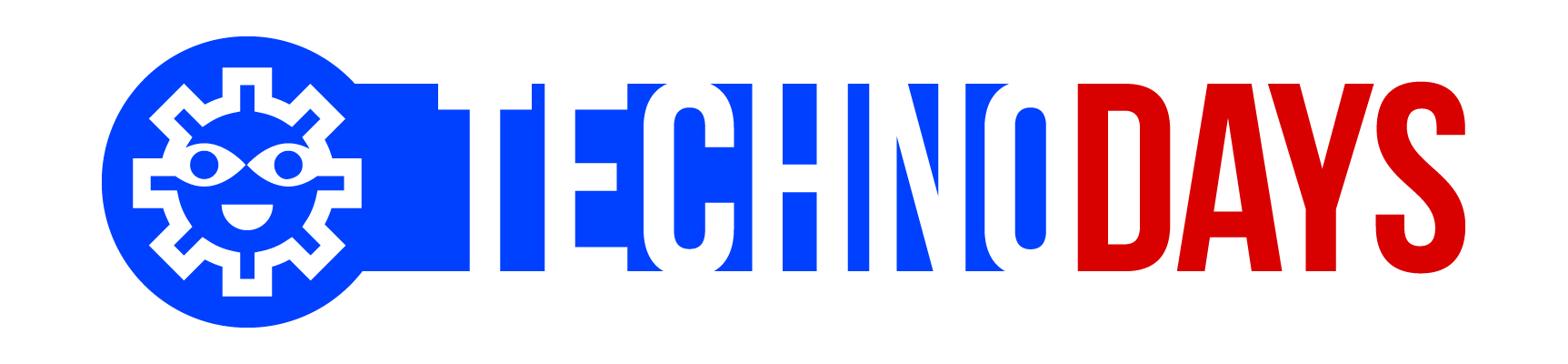 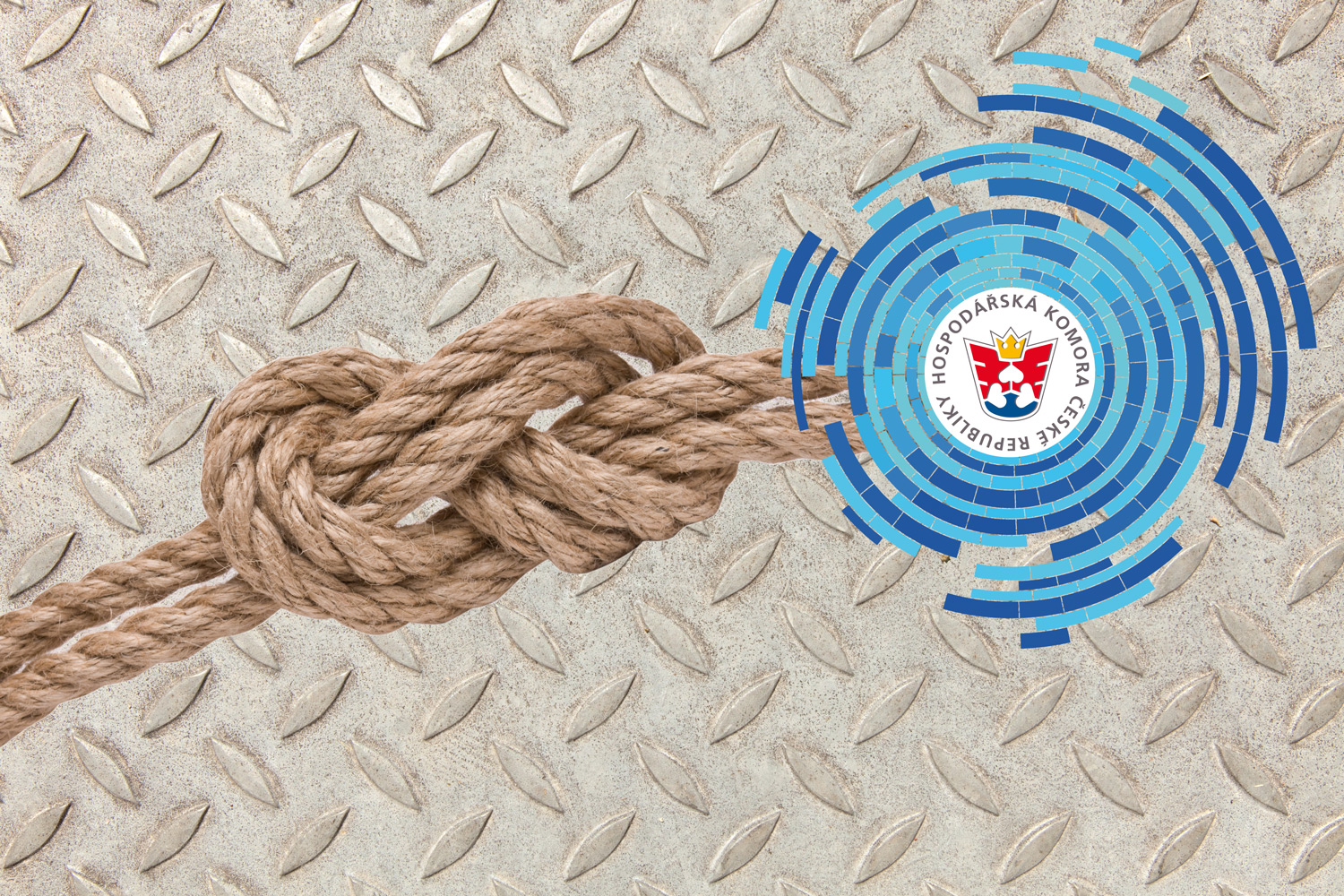 Okresní hospodářská komora
v Chomutově
Podnikatelské fórum
Rok 2015 – renesance technického vzdělávání
14. – 16. 5. 2015
140 000
130 000
120 000
110 000
Počty osob ve věku 15 let
100 000
90 000
80 000
70 000
2017
2018
2019
2020
2000
2001
2002
2003
2004
2005
2006
2007
2008
2009
2010
2011
2012
2013
2014
2015
2016
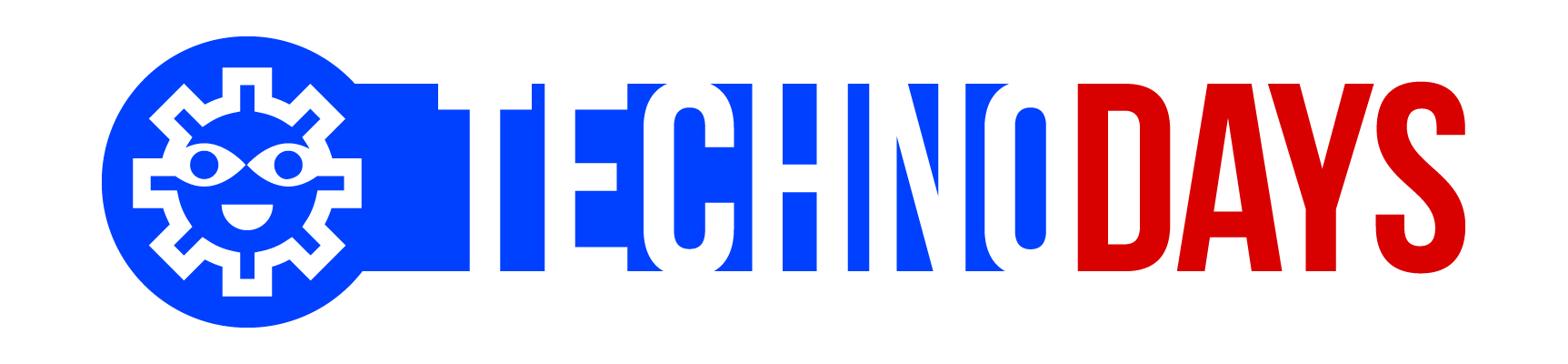 DEMOGRAFICKÝ VÝVOJ
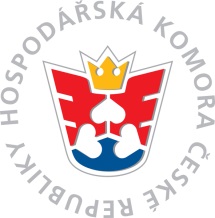 Zdroj: ČSÚ
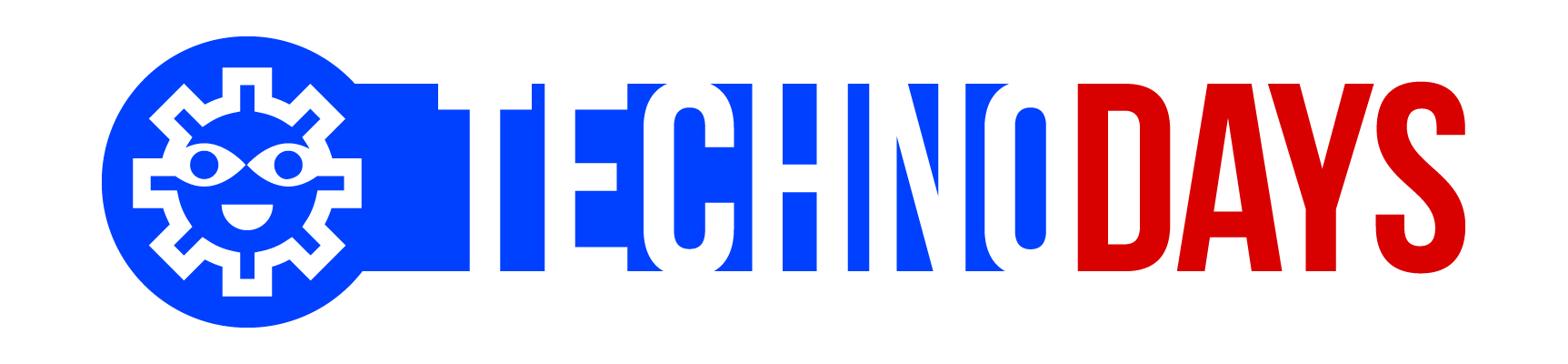 AKTUÁLNÍ STAV

Nedostatek technicky vzdělaných absolventů
s výučním listem
s maturitou
s vysokoškolským diplomem

Převis nabídky humanitně vzdělaných absolventů!!!!


PROČ?
malá motivace podnikatelů k angažování v učňovském školství
pokles atraktivity učňovské školství
vzdalování se školnímu prostředí od skutečné praxe
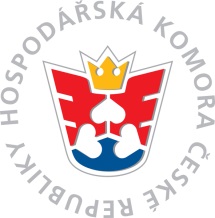 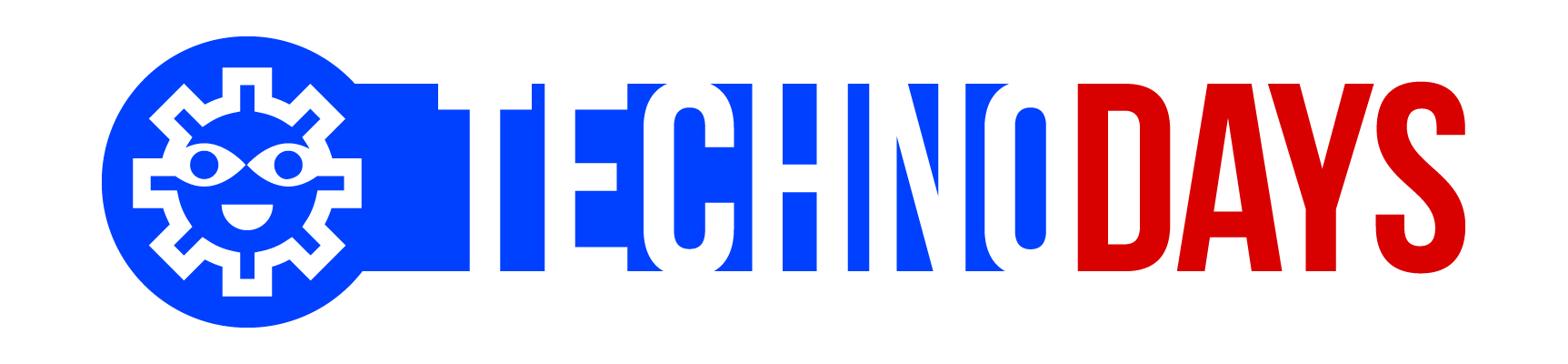 VÝHLED V HORIZONTU 5 – 10 LET

Chybějící technicky vzdělaná pracovní síla!

PROČ?

nedostatek absolventů počátečního vzdělávání
odchod dosud aktivní technicky vzdělané pracovní síly do důchodu
nároky na navýšení pracovní síly z důvodu růstu firem a jejich navýšení produkce
degradace technických oborů a řemesel
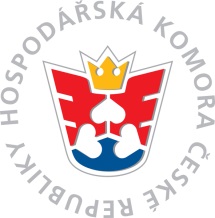 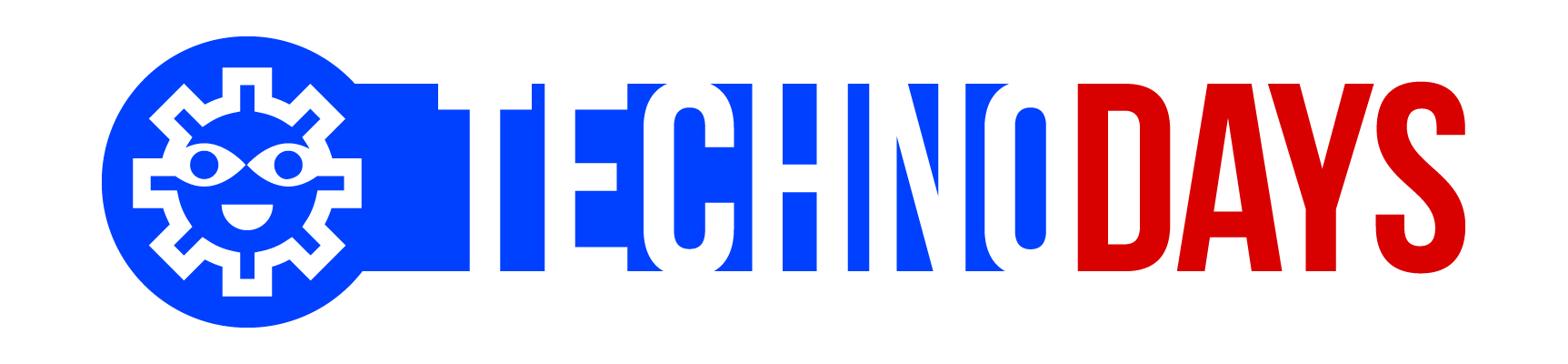 STATISTICKÁ DATA ÚŘADU PRÁCE
PRO
ÚSTECKÝ KRAJ
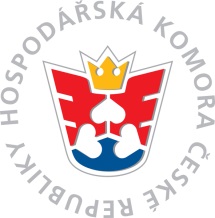 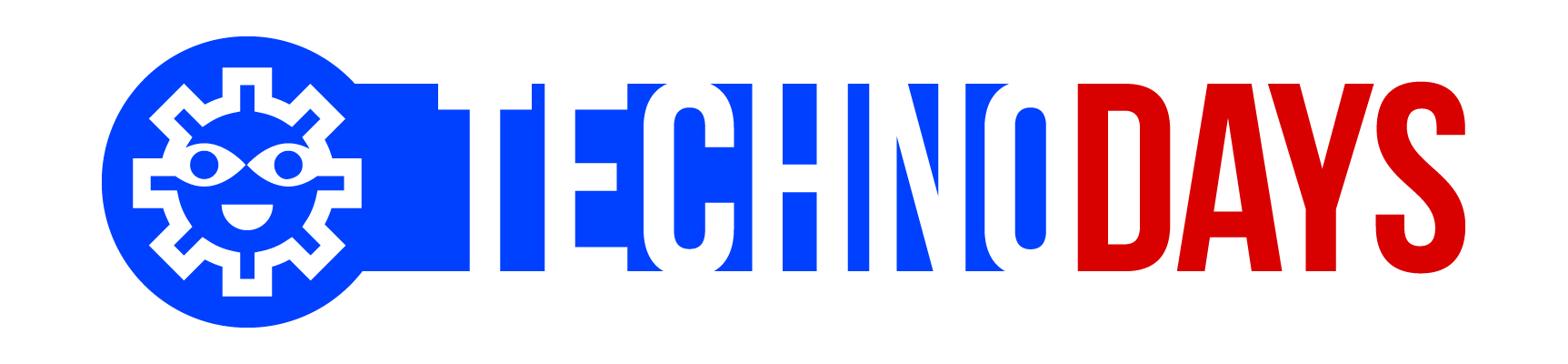 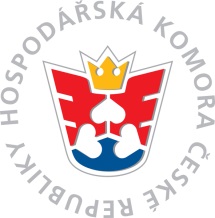 Zdroj: ÚP Chomutov
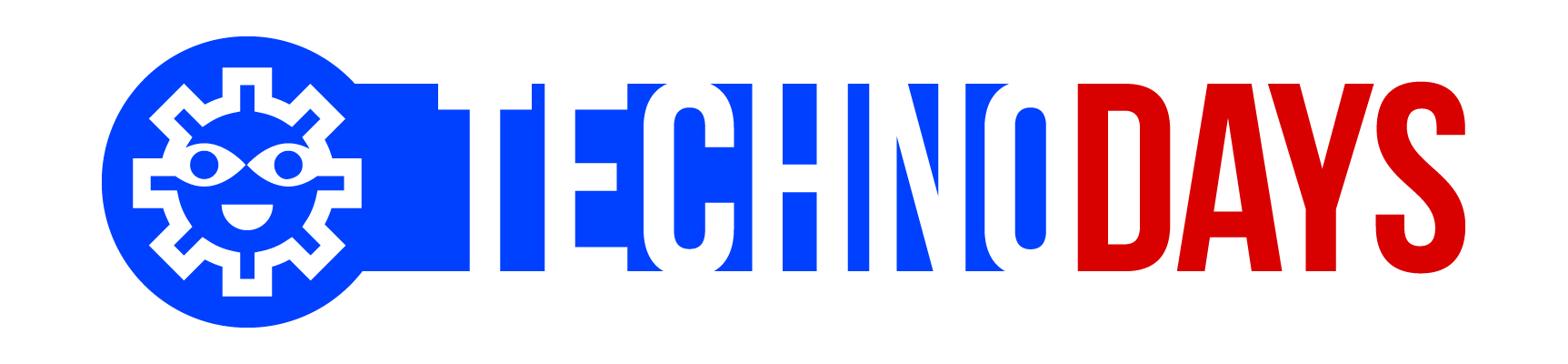 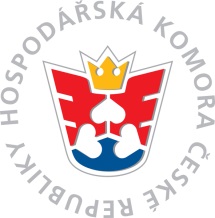 Zdroj: ÚP Chomutov
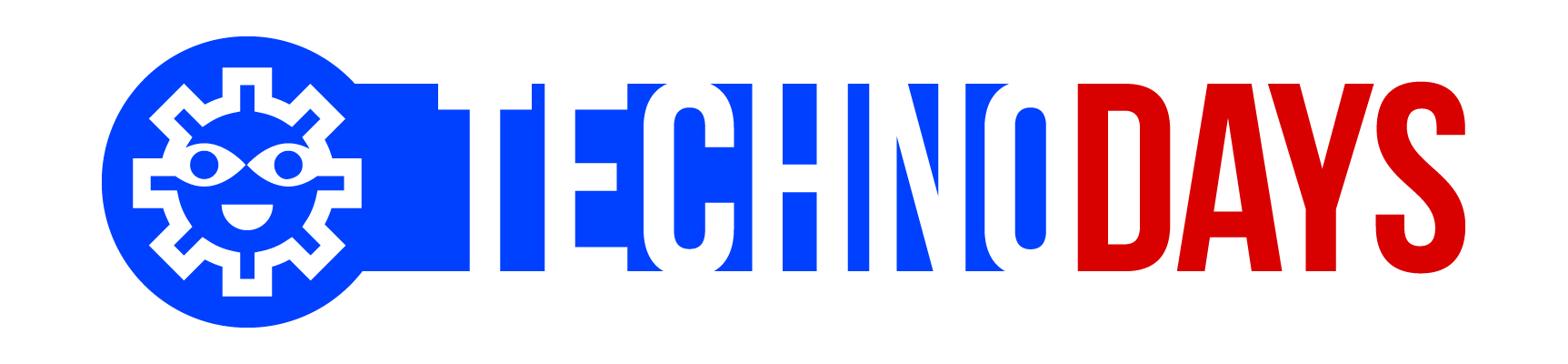 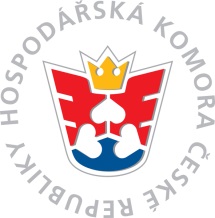 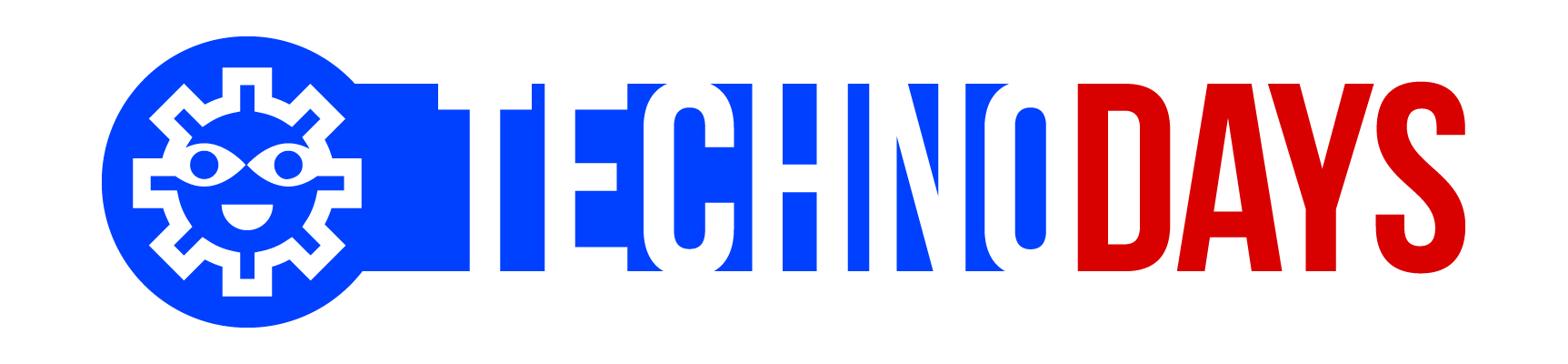 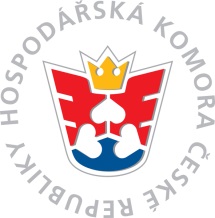 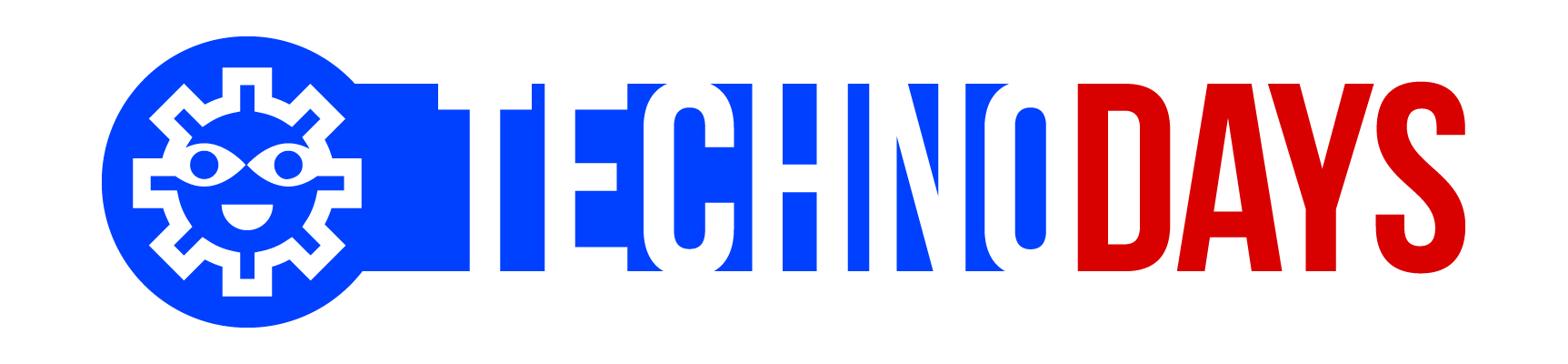 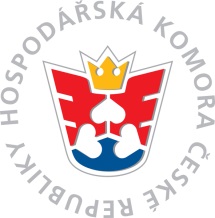 Zdroj: ÚP Chomutov
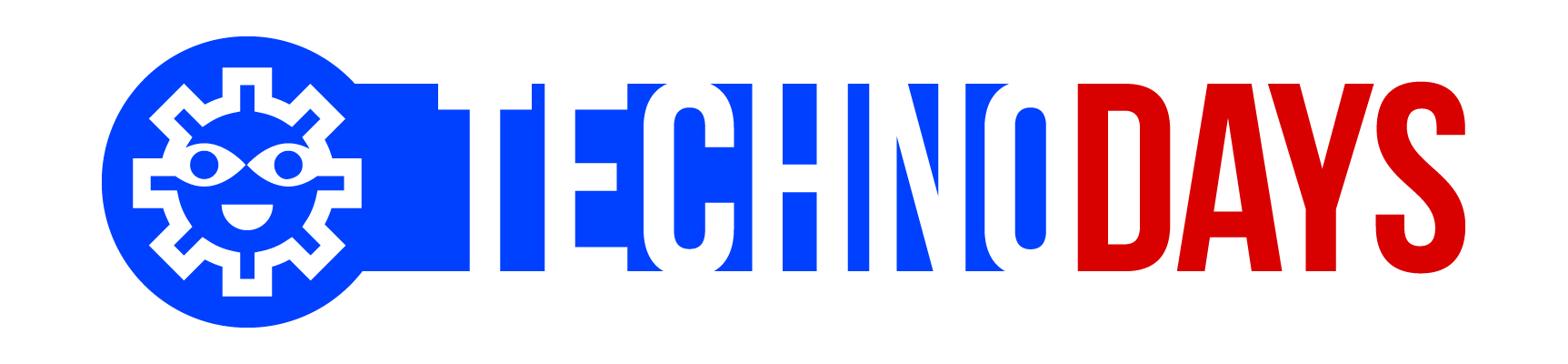 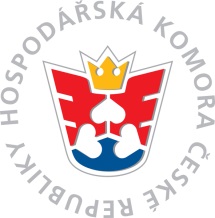 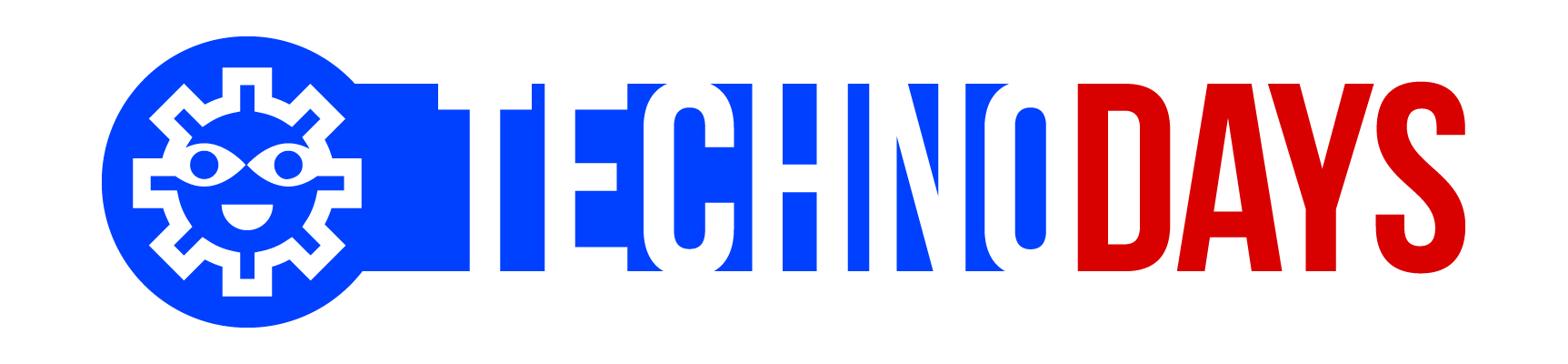 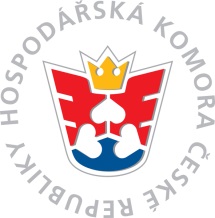 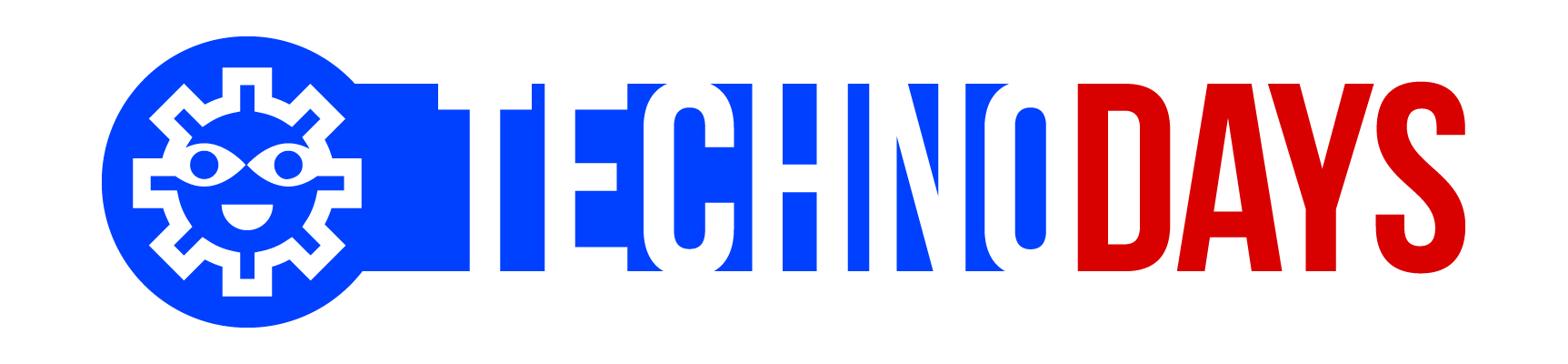 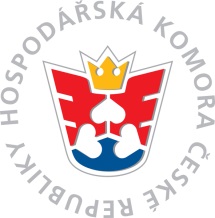 Zdroj: ÚP Chomutov
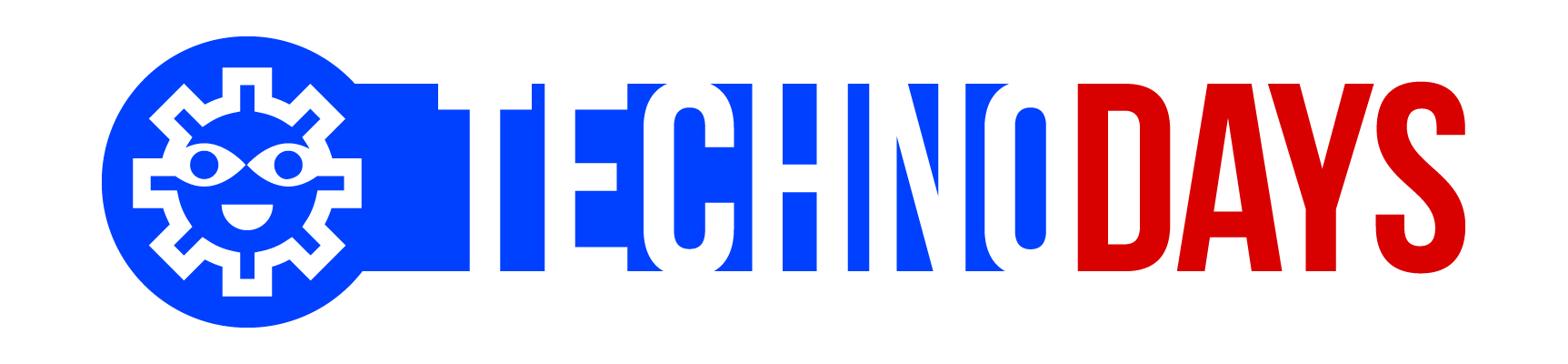 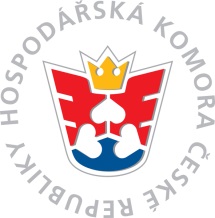 Zdroj: ÚP Chomutov
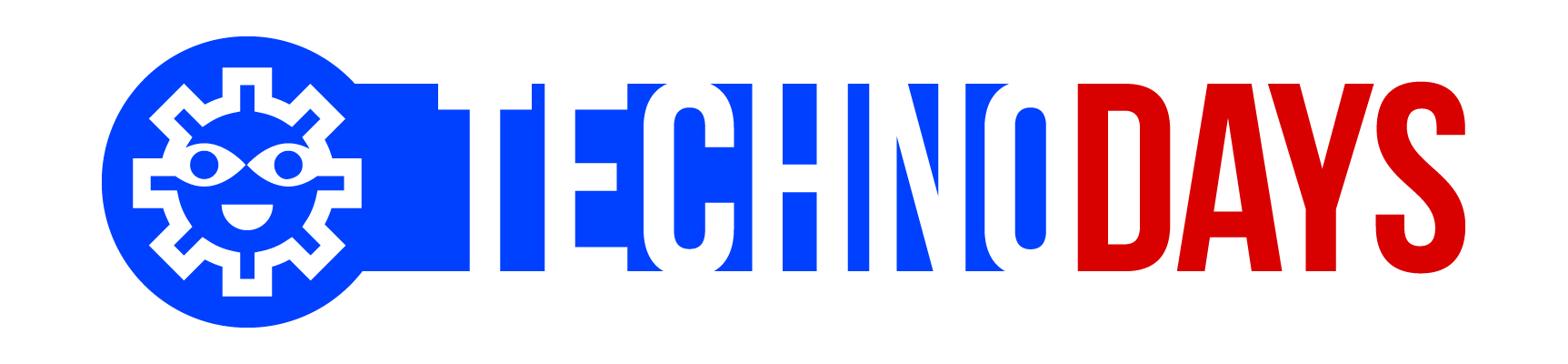 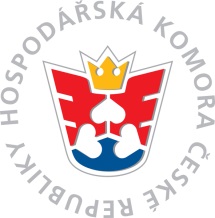 Zdroj: ÚP Chomutov
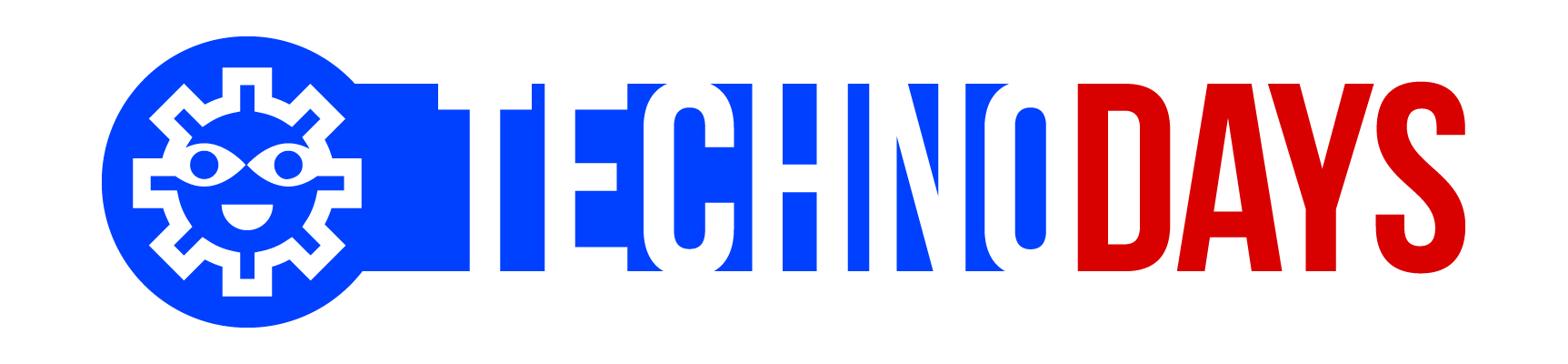 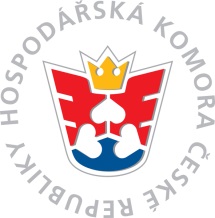 Zdroj: ÚP Chomutov
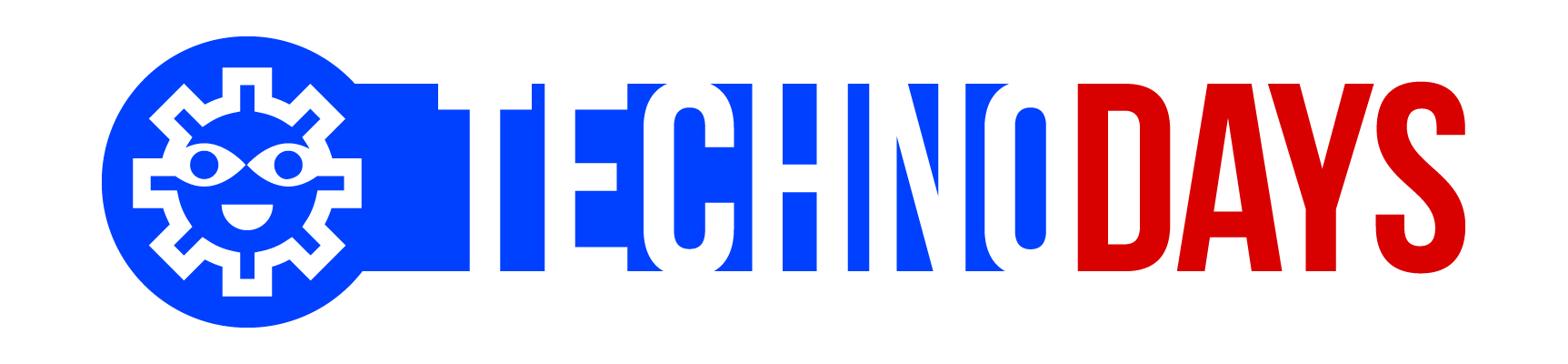 LEGISLATIVNÍ OPATŘENÍ

realizace praktické výuky škola x zaměstnavatel

vytvoření lepších podmínek pro ZAPOJENÍ zaměstnavatelů při tvorbě nového obsahu vzdělávání, při inovacích stávajícího obsahu vzdělávání a při hodnocení výsledků vzdělávání

podpora vstupu zaměstnavatelů do financování odborného vzdělávání
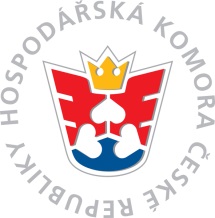 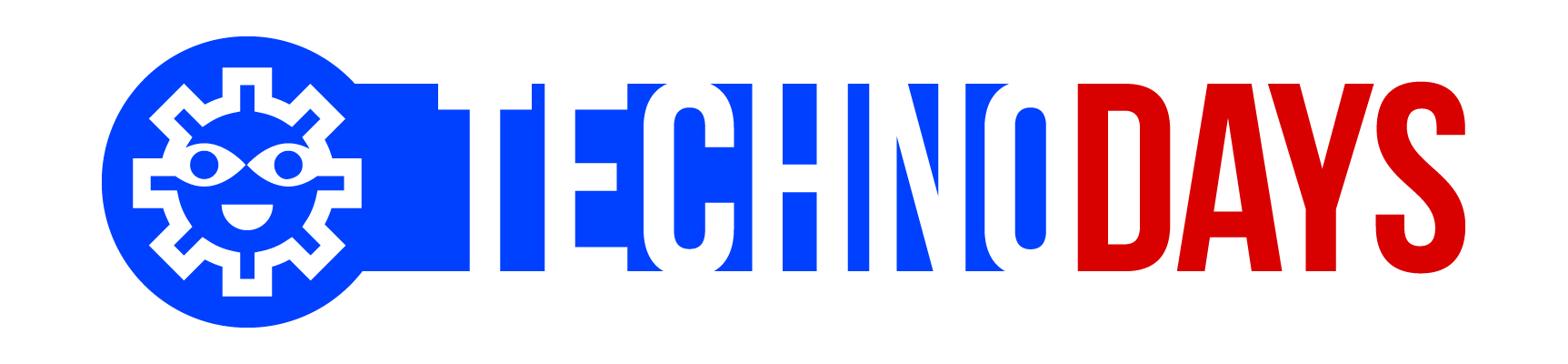 OKRESNÍ HOSPODÁŘSKÁ KOMORA
V CHOMUTOVĚ

Nabídka x poptávka
Absolventi
Zaměstnavatelé
KONTAKTNÍ MÍSTO
stáže a praxe
profesní kvalifikace
další a celoživotní vzdělávání
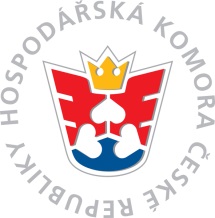 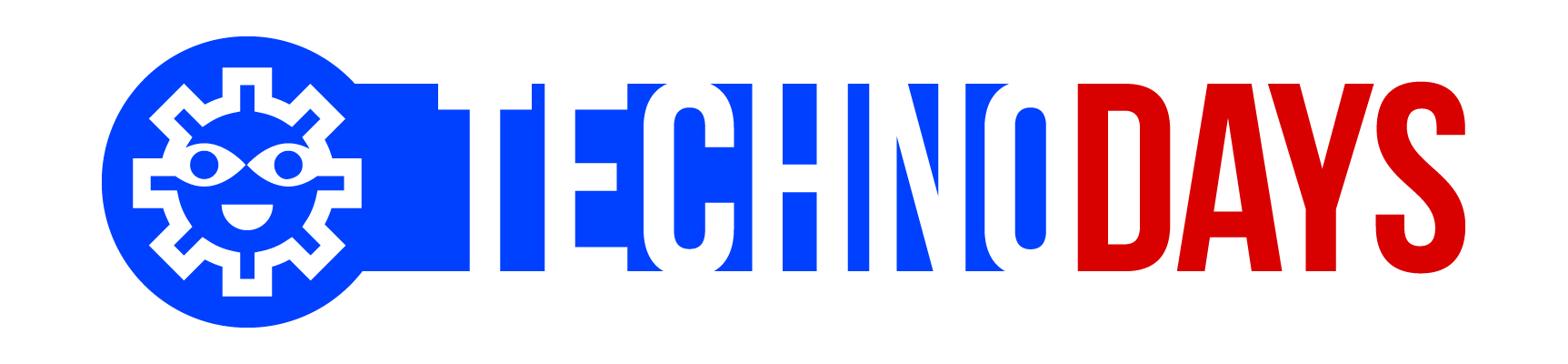 KONTAKTNÍ MÍSTO
Kooperativní model spolupráce 

Základní pilíře:

provázaná kompetence odborných škol, zaměstnavatelů, rodičů a žáků;
odborná praxe na pracovištích zaměstnavatelů v součinnosti s odbornou školou;
Materiálně technická podpora školám
provázání obsahu odborného vzdělávání a jeho výstupů s požadavky praxe;
motivace rodičů a uchazečů o odborné vzdělávání.
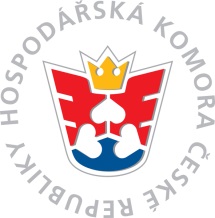 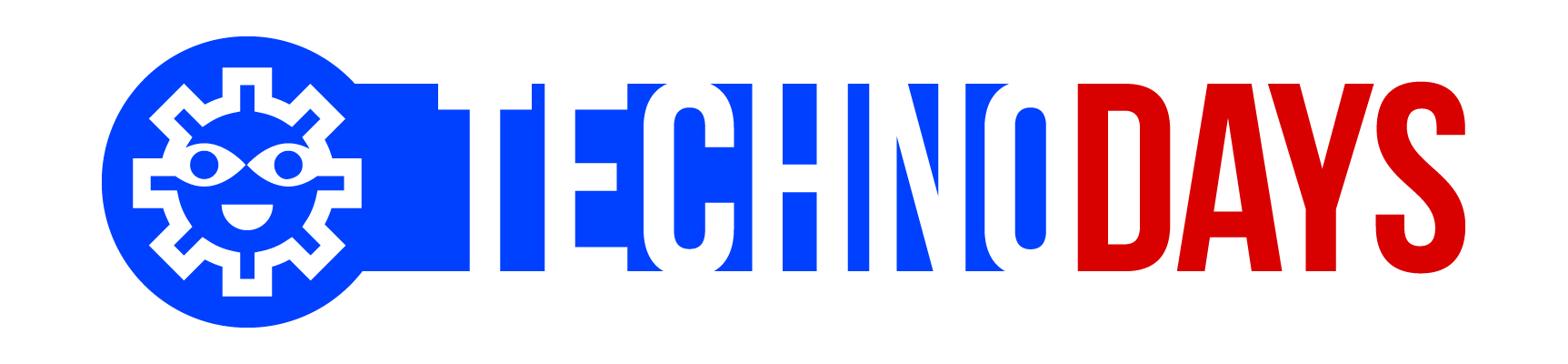 KONTAKTNÍ MÍSTO
Kooperativní model spolupráce 

CÍL

ZASTAVIT ODLIV VZDĚLANÝCH LIDÍ Z KRAJE

ZVÝŠENÍ KVALITY ODBORNÉHO VZDĚLÁVÁNÍ

USNADNĚNÍ PŘECHODU ABSOLVENTŮ ŠKOL NA TRH PRÁCE

SNÍŽENÍ NEZAMĚSTNANOSTI

DOSTATEK ZAMĚSTNANCŮ VE FIRMÁCH
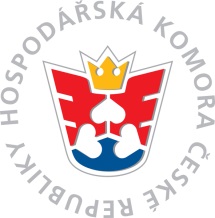 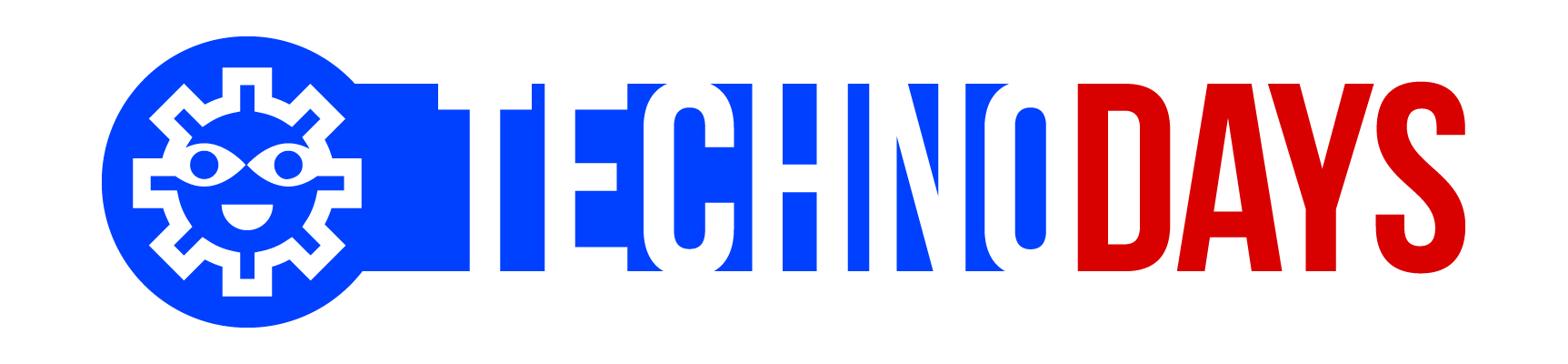 ŘEŠENÍ?

SPOLUPRÁCE VŠECH!

HOSPODÁŘSKÁ KOMORA NABÍZÍ:

14.000 PODNIKATELSKÝCH SUBJEKTŮ
z toho
1.000 PODNIKATELSKÝCH SUBJEKTŮ V ÚSTECKÉM KRAJI

Děkuji za pozornost
Ivana Košanová
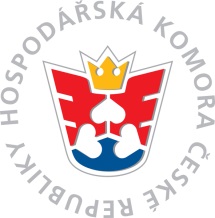